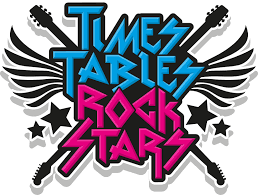 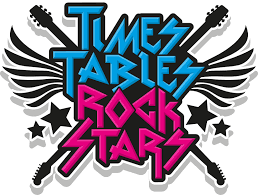 Times Table Rock Stars – NJS’ Top Rockers
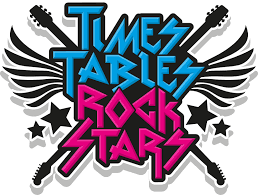 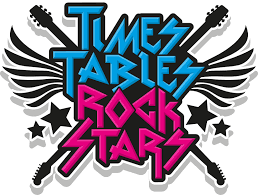 Whole School
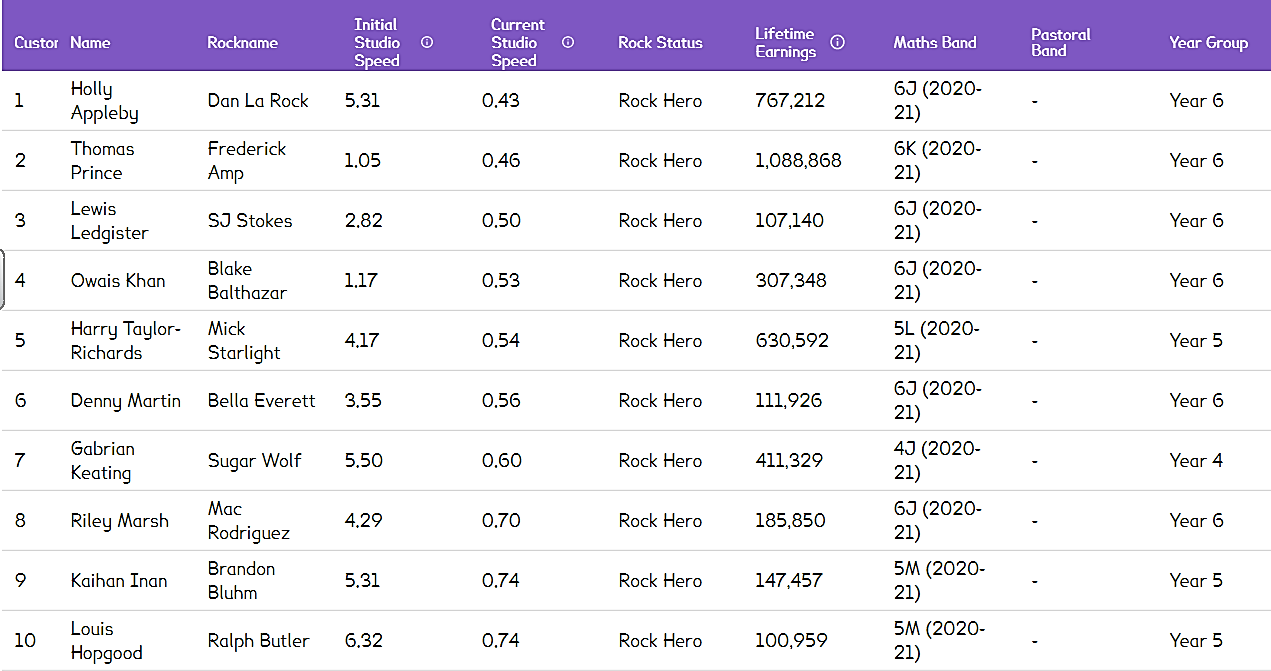 YEAR 3
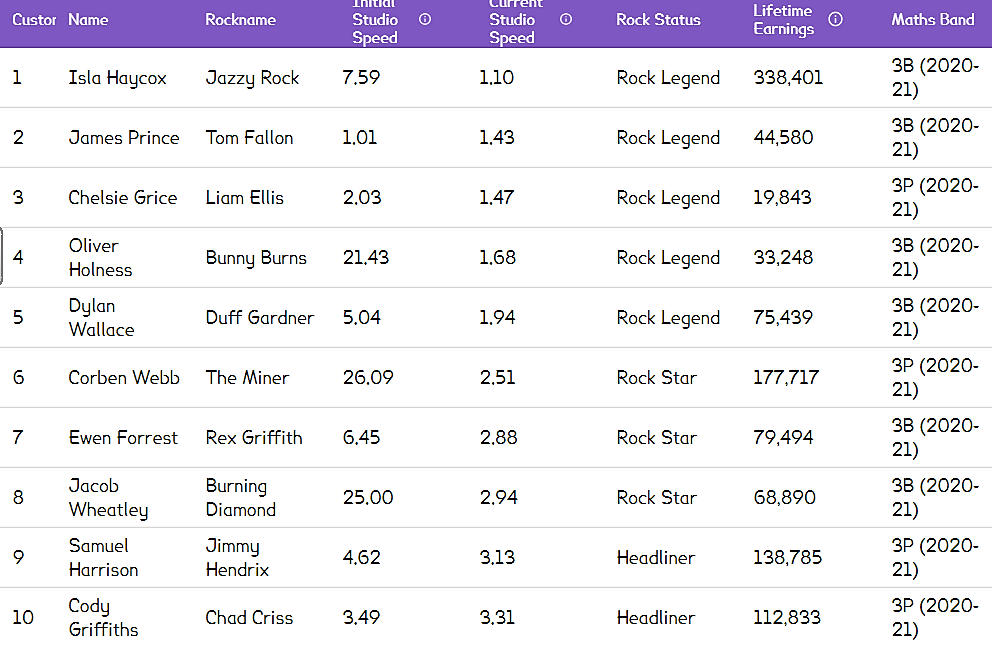 YEAR 4
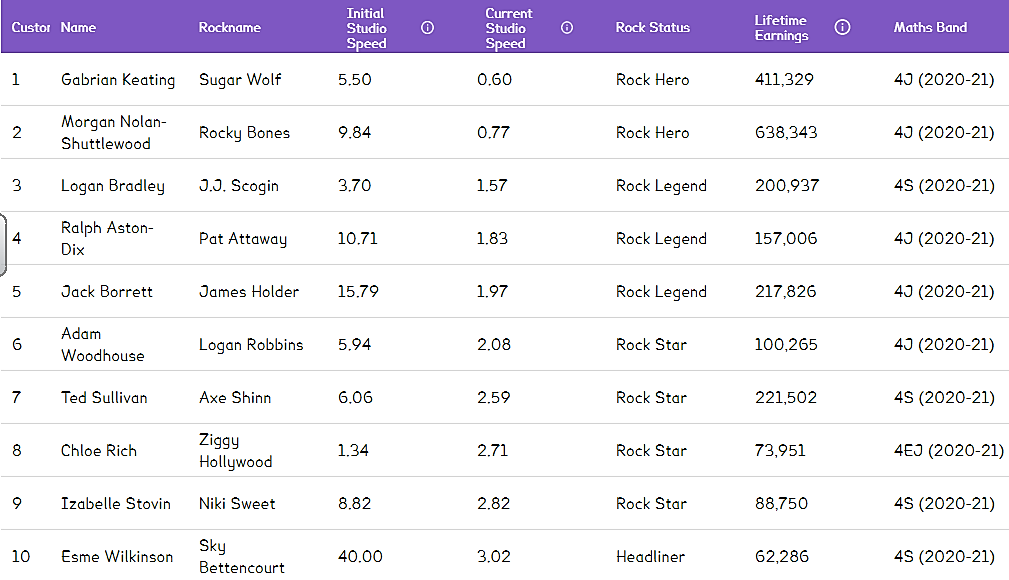 YEAR 5
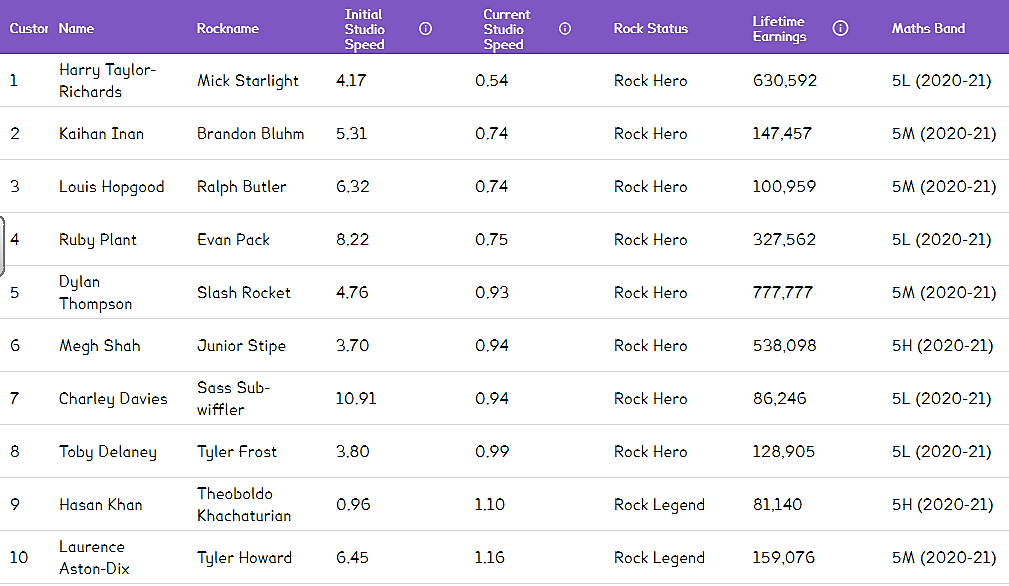 YEAR 6
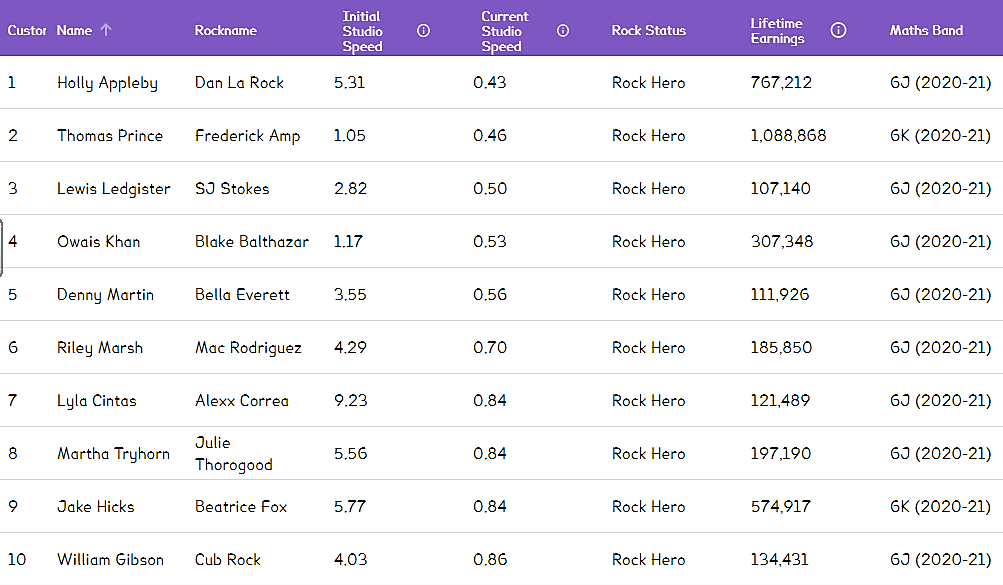